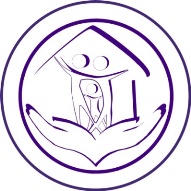 Департамент образования и науки Курганской области ГБУ «Центр помощи детям»
Организация образовательной среды 
в образовательных организациях для обучающихся с нарушениями речи в режиме инклюзии
Фомина Л.И., заведующий 
ЦПМПК Курганской области

Иванова О.Н., учитель-логопед 
ЦПМПК Курганской области
27 апреля 2021 г.
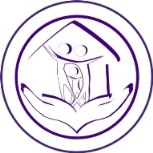 Особенности комплексного обследования обучающихся с тяжелыми нарушениями речи специалистами ПМПК
2
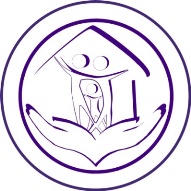 Особые образовательные потребности обучающихся с ТНР
3
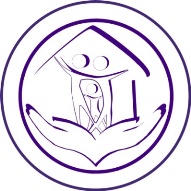 Категории детей школьного возраста 
с нарушениями речи
Нарушения в речевом развитии детей имеют различные формы и степень выраженности: 

I гр. – обучающиеся с недостатками произношения фонем (фонетический дефект)
II гр. – обучающиеся, у которых наряду с дефектами произношения имеется недостаточность фонематического слуха (фонетико-фонематический дефект)
III гр. – обучающиеся нарушениями произношения на фоне нарушения всех языковых средств общения (общее недоразвитие речи). Языковые средства общения: звукопроизношение, фонематическое восприятие, звуковой анализ, лексика и грамматика.
IV гр. – обучающиеся с нарушением темпо-ритмической стороны речи (заикание)
Обучающиеся с нарушениями речи получают образование по адаптированным образовательным программам

I образовательная ступень – примерная АООП начального общего образования для обучающихся с ТНР (два варианта)
II образовательная ступень – АООП основного общего образования для обучающихся с ТНР
4
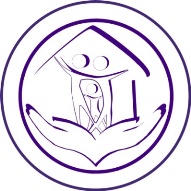 Статистика ЦПМПК за 2020 год
Мониторинг 2020 г. «Об организации инклюзивного образования»
5
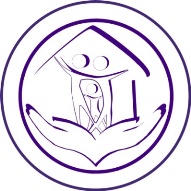 Диагностико-консультативный процесс (комплексное обследование) осуществляется ПМПК в соответствии с действующим приказом Министерства образования и науки Российской Федерации от 20 сентября 2013 г. № 1082 «Об утверждении Положения о психолого-медико-педагогической комиссии».
В Курганской области функционирует Центральная психолого-медико-педагогическая комиссия и Территориальная психолого-медико-педагогическая комиссия
ГБУ «Центр помощи детям» 

Центральная психолого-медико-педагогическая комиссия

адрес: пр. Конституции 68, корпус 1 А
телефон: 8 (3522) 44 – 98 – 60, 
                  8 (3522) 29 – 29 – 60 
сайт: www.centr45.ru
Режим работы: 8.00 – 16.30
                 обед: 12.00 – 12.30
Курганский городской ИМЦ

Территориальная психолого-медико-педагогическая комиссия

адрес: ул. Гоголя 103 А, корпус 1
телефон: 45 – 41 – 80 
Режим работы: пон., вт., пят. 8.00 – 16.00
                             ср., чет. 12.00 – 18.00
ЦПМПК обслуживает детское население Курганской области. 
ТПМПК обслуживает детское население г. Кургана
6
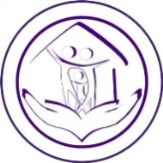 Документы
Родители (законные представители) предъявляют в комиссию документ, удостоверяющий их личность, документы, подтверждающие полномочия по представлению интересов ребенка, и следующие документы:
а) заявление о проведении или согласие на проведение обследования ребенка в комиссии
б) копию паспорта или свидетельства о рождении ребенка (предоставляются с предъявлением оригинала или заверенной в установленном порядке копии)
в) направление образовательной организации, организации, осуществляющей социальное обслуживание, медицинской организации, другой организации (при наличии)
г) заключение (заключения) психолого-медико-педагогического консилиума образовательной организации или специалиста (специалистов), осуществляющего психолого-медико-педагогическое сопровождение обучающихся в образовательной организации (для обучающихся образовательных организаций) (при наличии)
д) заключение (заключения) комиссии о результатах ранее проведенного обследования ребенка (при наличии)
е) подробную выписку из истории развития ребенка с заключениями врачей, наблюдающих ребенка в медицинской организации по месту жительства (регистрации)
ж) характеристику обучающегося, выданную образовательной организацией (для обучающихся образовательных организаций) (Письмо Департамента образования и науки Курганской области от 14 сентября 2020 г. № исх. 08-03978/20) 
з) письменные работы по русскому (родному) языку, математике, результаты самостоятельной продуктивной деятельности ребенка (рисунки, поделки)
7
Документы
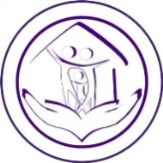 п.15. Приказа Министерства образования и науки РФ от 20 сентября 2013 г. № 1082 «Об утверждении Положения о психолого-медико-педагогической комиссии» 

При необходимости комиссия запрашивает у соответствующих органов и организаций или у родителей (законных представителей) дополнительную информацию о ребенке:
заключение психиатра (г. Курган, ул. Володарского, 105, тел. 8 (3522) 43-36-92;                г. Шадринск,  ул. Труда, 2, тел.  8(35253) 7-54-28)
копия ИПРА для инвалидов
постановление об опеке для замещающих семей
заключение врачей-специалистов, наблюдающих ребенка в лечебно-профилактических учреждениях
постановление начальника органа внутренних дел или прокурора, комиссии по делам несовершеннолетних для детей в отношении которых рассматривается вопрос о помещении их в специальное учебно-воспитательное учреждение закрытого типа (п. 4.1 ст. 26, п. 14 Федерального закона от 24 июня 1999 г. № 120-ФЗ "Об основах системы профилактики безнадзорности и правонарушений несовершеннолетних»)
8
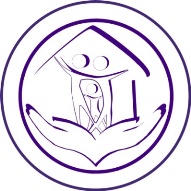 Задачи специалистов ПМПК
Выявление наличия или отсутствия нарушений в речевом развитии обследуемого ребенка
Определение первичности или вторичности речевого нарушения:
Первичное 
речевое нарушение
Вторичное
 речевое нарушение
Речевая патология
Компонент сочетанного дефекта
Сохранный интеллект
Сохранный слух
Нарушение слуха, НОДА, РАС, нарушение зрения, нарушение интеллекта
Коррекция речи
Коррекция основного нарушения + коррекция сопутствующего речевого нарушения
9
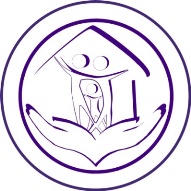 Задачи специалистов ПМПК
3. При выявлении истинной речевой патологии специалисты комиссии определяют степень сформированности у обучающегося:
фонетико-фонематической стороны речи
лексико-грамматических компонентов
качества чтения или письма, если обследуемый ребенок – школьник
уровня познавательной деятельности и речевой мотивации
10
Заключение ПМПК
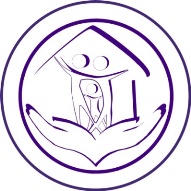 Центральная психолого-медико-педагогическая комиссия Курганской области
 
ЗАКЛЮЧЕНИЕ 
о создании специальных условий для получения образования обучающемуся с ограниченными возможностями здоровья, инвалидностью
№ _________ от ___________

Ф.И.О. ребенка:______________________________________________________________________Дата рождения:______________________________________________________________________
Образовательная программа:  _________________________________________________________
Уровень образования: ________________________________________________________________
Вариант: ___________________________________________________________________________
Реализация образовательной программы с применением электронного обучения и дистанционных образовательных технологий: при отсутствии медицинских противопоказаний
Специальные методы обучения: _______________________________________________________
Специальные учебники/учебные пособия:________________________________________________
Специальные технические средства обучения: ___________________________________________
Специальные условия организации среды:_______________________________________________
Организация пространства: ___________________________________________________________
Тьюторское сопровождение: ___________________________________________________________
Направления коррекционной работы:
Педагог-психолог: ____________________________________________________________________
Учитель-логопед: ____________________________________________________________________
Социальный педагог: _________________________________________________________________
Другие условия: _____________________________________________________________________
Дата повторного прохождения ПМПК:____________________________________________________
Руководитель ПМПК:Педагог-психолог: Учитель-логопед:Учитель-дефектолог: Социальный педагог: 
Дата выдачи рекомендаций ПМПК: _________________________
С рекомендациями ознакомлен(а). Копия заключения получена.
______________________________________  (______________________________)(подпись родителя (законного представителя)	                  (расшифровка)
О 5.1
11
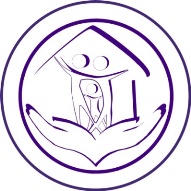 Заключение ПМПК
п. 16, ст. 2 Федерального закона РФ от 29 декабря 2012 г. № 273-ФЗ «Об образовании в РФ»
Предоставление специальных условий образования обучающемуся с ограниченными возможностями здоровья
Образовательная программа: Адаптированная основная общеобразовательная программа для обучающихся тяжелыми нарушениями речи
Приказ Министерства образования и науки РФ от 19 декабря 2014 г. №1598 «Об утверждении ФГОС НОО обучающихся с ОВЗ», приложение 5
Письмо Министерства просвещения РФ от 14 августа 2020 г. № ВБ-1612/07 «О программах основного общего образования»
12
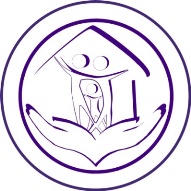 Заключение ПМПК
Уровень образования: дошкольный, начальный общий, основной общий
Вариант и срок реализации программы: Вариант
13
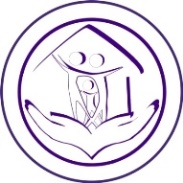 Заключение ПМПК
Реализация образовательной программы с применением электронного обучения и дистанционных образовательных технологий: при отсутствии медицинских противопоказаний
Специальные методы обучения: в соответствии с программой
Специальные учебники: базовые учебники для обучающихся, не имеющих ограничения здоровья
Специальные учебные пособия: требуются
Специальные технические средства обучения: видеопроекционное оборудование / специальные компьютерные инструменты обучения / специальные компьютерные программы по диагностике и коррекции нарушений речи
Приказ Министерства образования и науки РФ от 9 ноября 2015 г. №1309 «Об утверждении Порядка обеспечения условий доступности для инвалидов объектов и предоставляемых услуг в сфере образования, а также оказания им при этом необходимой помощи»
14
Заключение ПМПК
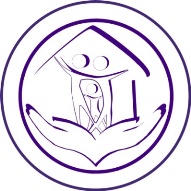 Тьюторское сопровождение: осуществление общего тьюторского сопровождения реализации АООП
Тьютор является педагогическим работником, который обеспечивает индивидуализацию учебного процесса для обучающегося с ОВЗ и (или) инвалидностью, участвует в реализации АОП, анализирует достижение,  подтверждение обучающимся с ОВЗ и (или) инвалидностью уровней образования (образовательных цензов), осуществляет взаимодействие с участниками образовательного процесса, в который включен ребенок с ОВЗ и (или) инвалидностью (Письмо Министерства просвещения России от 20 февраля 2019 г. № ТС-551/07 «О сопровождении образования обучающихся с ОВЗ и инвалидностью»).
Приказом Минтруда России от 10 января 2017 г. № 10н утвержден профессиональный стандарт «Специалист в области воспитания», одной из трудовых функций которого является тьюторское сопровождение обучающегося с инвалидностью и (или) ОВЗ.
15
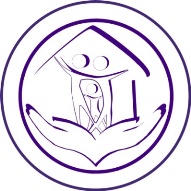 Заключение ПМПК
Направления коррекционной работы:
Педагог-психолог: развитие учебной мотивации, помощь в адаптации к условиям школьной среды, развитие компетенций коммуникативной сферы, развитие произвольной регуляции деятельности
Учитель-логопед: коррекция и развитие всех компонентов речи, профилактика нарушений письма и чтения, накопление и активизация словаря
Социальный педагог: координация взаимодействия субъектов образовательного процесса
Организация проведения групповых коррекционных занятий в образовательной организации опосредована актуальным уровнем развития ребенка с ОВЗ или группы детей со сходным психофизическим развитием.
Если ребенок с ОВЗ получает образование в соответствии с ФГОС НОО ОВЗ, то основное содержание коррекционно-развивающей работы обозначено в адаптированной основной образовательной программе, рекомендованной ПМПК.
Данное содержание может быть расширено психолого-педагогическим консилиумом образовательной организации за счет указания на необходимость коррекции отмеченных специалистами ПМПК дезадаптирующих ребенка с ОВЗ и (или) инвалидностью особенностей моторики, речи, коммуникаций, а также патологических привычек.
16
Заключение ПМПК
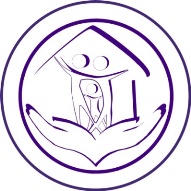 Организация пространства: в соответствии с ФГОС НОО ОВЗ
Другие условия: в соответствии с индивидуальной программой реабилитации (абилитации) инвалида

В заключении ПМПК предусмотрены в случае необходимости и другие специальные условия, необходимые для усвоения рекомендованной АОП ребенком с ОВЗ:
- необходимость медицинского контроля за состоянием ребенка;
- соблюдение охранительного режима;
- дозирование учебной нагрузки;
- организация технического обеспечения и организация условий, рекомендованных лечащим врачом ребенка с ОВЗ и врачебной комиссией лечебно-профилактического учреждения, в котором обследован ребенок с ОВЗ, лечится или диспансерно наблюдается.
17
Заключение ПМПК
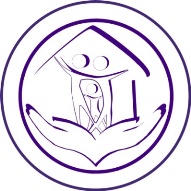 Срок проведения обследования с целью подтверждения ранее данных комиссией рекомендаций:
18
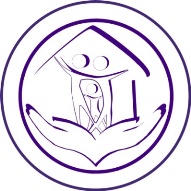 Заключение ПМПК 
о создании специальных условий при проведении ГИА
19
Федеральные и региональные  документы
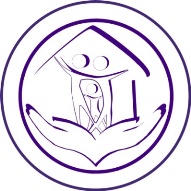 Федеральный закон от 29 декабря 2012 г. № 273-ФЗ «Об образовании в Российской Федерации»
Приказ Минпросвещения России, Рособрнадзора от 7 ноября 2018 г. № 189/1513 «Об утверждении порядка проведения государственной итоговой аттестации по образовательным программам основного общего образования»
Приказ Минпросвещения России № 104, Рособрнадзора № 306 от 16 марта 2021 г. «Об особенностях проведения государственной итоговой аттестации по образовательным программам основного общего образования в 2021 году»(Зарегистрировано в Минюсте России 2 апреля 2021 г. № 62970)
Письмо Рособрнадзора от 29 декабря 2018 г. № 10-987 «О направлении методических документов, рекомендуемых к использованию при организации и проведении ГИА по образовательным программам основного общего и среднего общего образования в 2019 году»
Приказ Департамента образования и науки Курганской области от 15 декабря 2020 г. № 05-151 «Об определении минимального количества баллов за выполнение итогового собеседования для отдельной категории участников итогового собеседования по русскому языку в 2021 году»
Письмо Департамента образования и науки Курганской области от 16 марта 2021 г.   № исх. 08-01247/21 «О рекомендациях на особые условия ГИА»
20
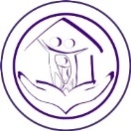 Итоги освоения образовательной программы обучающимися с ТНР
Предметные результаты освоения АООП для обучающихся с ТНР соответствуют предметным результатам освоения основной общеобразовательной программы.

Личностные результаты 
Личностные результаты освоения всех образовательных областей и учебных дисциплин:
овладение навыками коммуникации и принятыми формами социального взаимодействия, в том числе с использованием социальных сетей
владение навыками сотрудничества со взрослыми и сверстниками в различных коммуникативных ситуациях, умением не создавать конфликты, находить компромисс в спорных ситуациях
овладение навыком самооценки, в частности, оценки речевой продукции в процессе речевого общения; способность к самооценке на основе наблюдения за собственной речью
развитие адекватных представлений о собственных возможностях, стремление к речевому самосовершенствованию
 
Метапредметные результаты
Метапредметные результаты освоения всех образовательных областей и учебных дисциплин:
способность использовать русский и родной язык как средство получения знаний по другим учебным предметам
умение планировать, контролировать и оценивать учебные действия в соответствии с поставленной задачей, уметь пользоваться справочной литературой
воспроизводить текст по плану, пересказу, изложению
создавать тексты различных стилей и жанров (устно и письменно)
излагать свои мысли в устной и письменной форме, соблюдать нормы построения текста
21
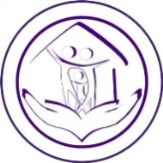 Перечень документов
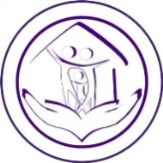 Перечень документов
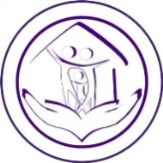 Перечень документов
Заключение ПМПК
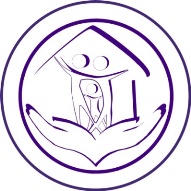 Особые условия прохождения государственной итоговой аттестации
ПРОТОКОЛ ОБСЛЕДОВАНИЯ 
(государственная итоговая аттестация) 
№ ___________ от ______________

Обследование проводилось: _____________________в форме: _______________ 
Ф.И.О. обучающегося: ___________________________________________________
Дата рождения: _________________________ Возраст: _______________________
Пол: __________________________________________________________________
Состав / статус семьи____________________________________________________
Инициатор обращения: __________________________________________________
Адрес проживания обучающегося: ________________________________________
 Ф.И.О. законного представителя: __________________________________________ Образовательная организация: ____________________________________________
Перечень документов, предоставленных на ПМПК: характеристика из ОО; копия предыдущего Заключения ПМПК; медицинская выписка (копия) 
Сведения об образовании обучающегося: ___________класс
Программа обучения: АООП для ТНР 
Уровень образования: ____________________________________________________
Форма обучения: _________________________________________________________ 
Организация обучения: ___________________________________________________
Инвалидность: __________________________________________________________
Медицинское заключение о состоянии здоровья: _____________________________
Координаты ответственного специалиста от образовательной организации: 
Ф.И.О. специалиста: ______________________________________________________
Должность: ______________________________________________________________
Контактный телефон: _____________________________________________________
25
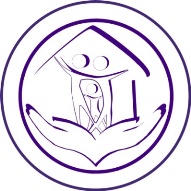 Заключение ПМПК
Особые условия прохождения государственной итоговой аттестации
Центральная психолого-медико-педагогическая комиссия Курганской области 
ЗАКЛЮЧЕНИЕ
 о создании условий при проведении ГИА 
Протокол № ________ от ______________
Ф.И.О. обучающегося: _____________________________________________________________
Дата рождения: ___________________________________________________________________
Обучающийся: _________ класса 
Наименование образовательной организации: __________________________________________
Заключение ПМПК для создания условий при проведении итогового собеседования по русскому языку, ГИА по образовательной программе основного общего образования обучающемуся с ОВЗ (Заключение ЦПМПК ___________)
Основание для выбора формы ГИА: да 
Основание для сокращения количества сдаваемых экзаменов до 2-х обязательных: да 
Русский язык: 200/500 Математика: 100 
Продолжительность экзамена: увеличивается на 1,5 часа; продолжительность итогового собеседования по русскому языку увеличивается на 30 минут 
Организация ППЭ: на базе образовательной организации 
Руководитель ПМПК
 Педагог-психолог 
Учитель-логопед
 Учитель-дефектолог 
Социальный педагог 
Дата выдачи рекомендаций ПМПК:_________________________ 
С рекомендациями ознакомлен(а). Копия получена. 
_________________________________ (______________________________________) 
           (подпись)                                                                    (расшифровка)
26
Итоговое собеседование по русскому языку
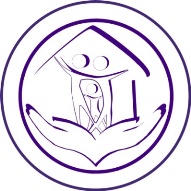 В случае если особенности психофизического развития (например, участники с тяжелыми нарушениями речи и др.) не позволяют участникам итогового собеседования с ОВЗ, участникам итогового собеседования - детям-инвалидам и инвалидам выполнить все задания итогового собеседования, а экспертам по проверке итогового собеседования провести оценивание итогового собеседования в соответствии с критериями оценивания итогового собеседования, органы исполнительной власти определяют минимальное количество баллов за выполнение всей работы, необходимое для получения «зачета» для данной категории участников итогового собеседования, отличное от минимального количества баллов за выполнение заданий итогового собеседования для остальных категорий участников итогового собеседования.

Основанием для изменения минимального количества баллов за выполнение всей работы для данной категории участников итогового собеседования являются соответствующие рекомендации ПМПК. 

Приложение 1 к письму Рособрнадзора от 29 декабря 2018 г. № 10-987 «О направлении методических документов, рекомендуемых к использованию при организации и проведении ГИА по образовательным программам основного общего и среднего общего образования в 2019 году»
Приказ Департамента образования и науки Курганской области                                от 15 декабря 2020 г. № 05-151 «Об определении минимального количества баллов за выполнение итогового собеседования для отдельной категории участников итогового собеседования по русскому языку в 2021 г.»
27
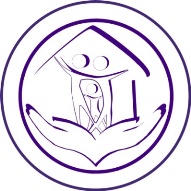 Категории участников итогового собеседования с ОВЗ, инвалидностью, особенности психофизического развития которых не позволяют выполнить им все задания итогового собеседования
28
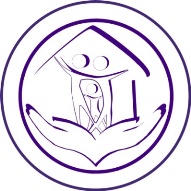 СПАСИБО ЗА ВНИМАНИЕ
Адрес нашего сайта
www.centr45.ru
29